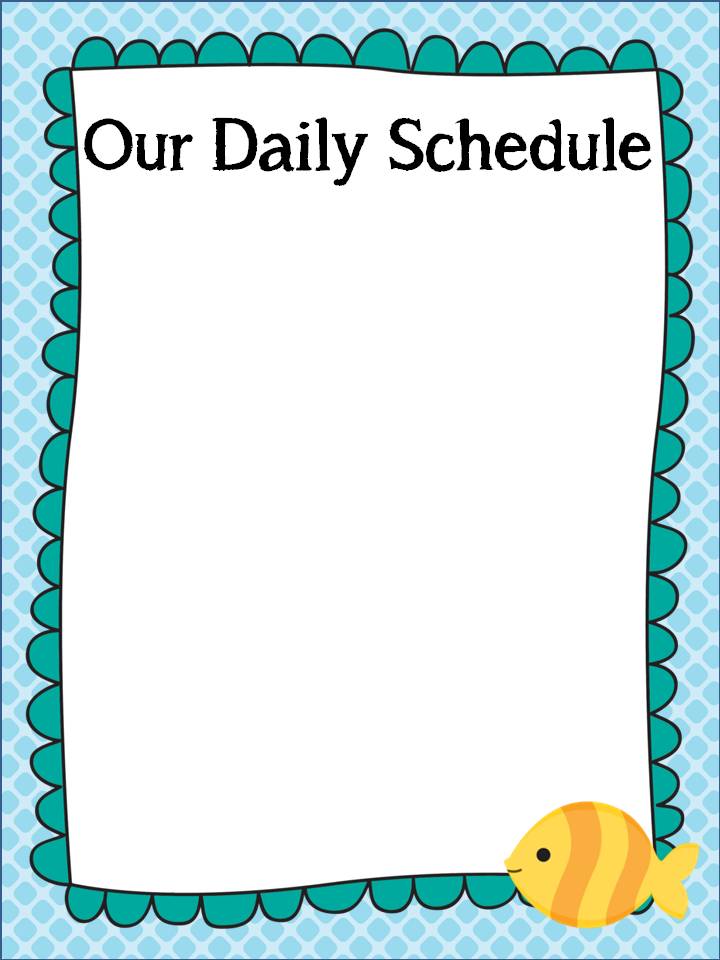 Mrs. Hanson’s First Grade 
8:10-8:35		Morning Meeting
8:35-9:00		Phonics
9:00-9:30		Reading
9:30-10:00	Guided Reading (LLI)
10:00-11:00	Math
11:00-11:20	Daily 5 Stations 
11:20-11:50	Recess
11:50-12:20	Lunch
12:20-12:45	Read Aloud/Calendar 
12:45-1:15	Writer’s Workshop	
1:15-1:45		Science/ Social/ Health
1:45-2:00		Bathroom Break/ Snack
2:00-2:15		Pack Up
2:15-2:55		Specials (P,M,P,A)
2:55		End of the Day


*Specials: 4 Day Rotation (PhyEd, Music, PhyEd, Art)